Aligned AI and the Role of the Humanities: Training AI Systems using Human Feedback
Ralf Möller
Architecture for Sequence Transformations
Basic computational block copied per sequence element
Input: previous hidden state, output: next hidden state
Computational model based on linear algebra
output
hidden  input
2
https://medium.com/swlh/a-simple-overview-of-rnn-lstm-and-attention-mechanism-9e844763d07b
CS546 Machine Learning in NLP
Sequence Classification
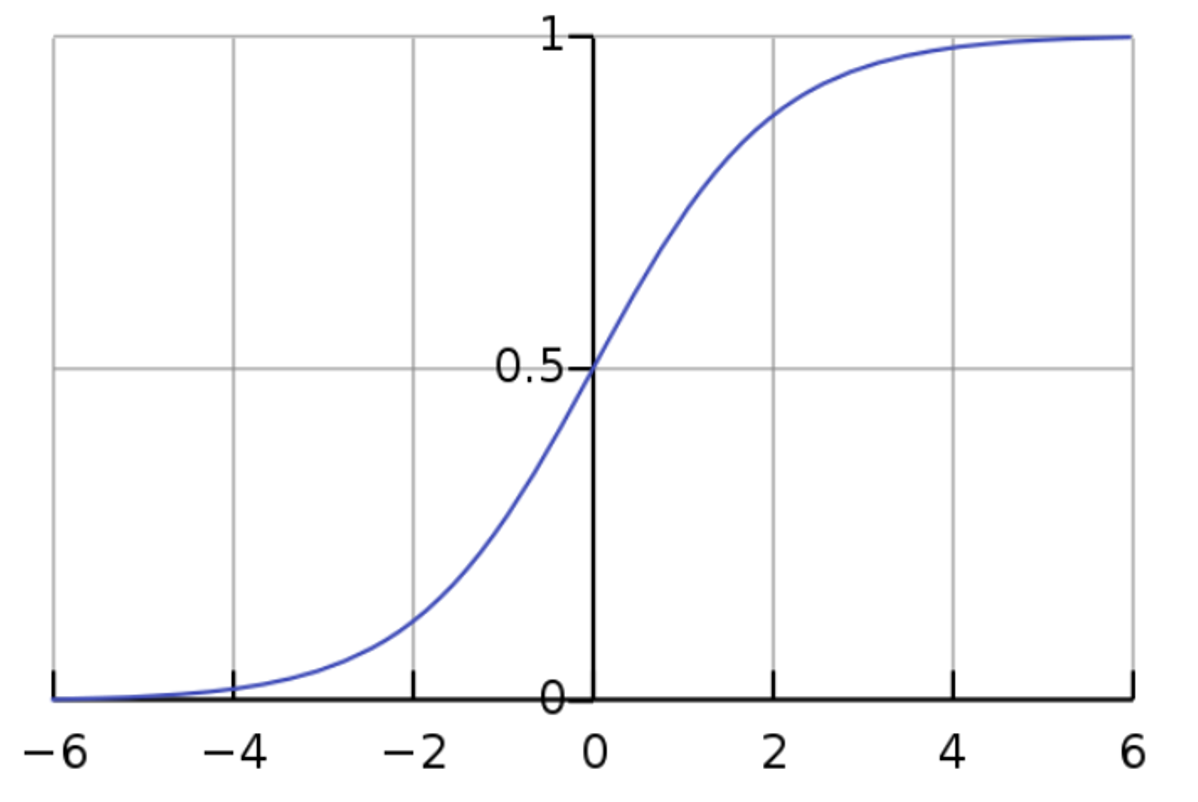 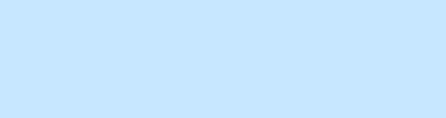 3
CS546 Machine Learning in NLP
Stacked Transformations: Multiple Levels of Abstraction
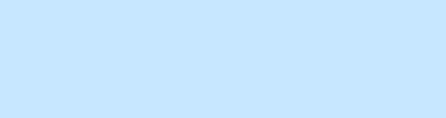 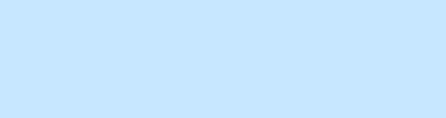 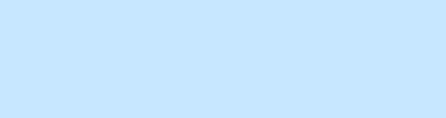 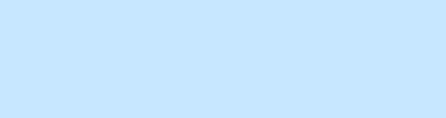 4
CS546 Machine Learning in NLP
Bidirectional Transformations for Sequence Classification
+
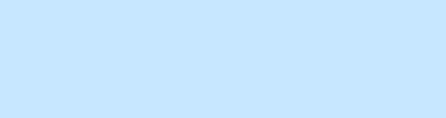 RNN 2 (Right to Left)
h1_back
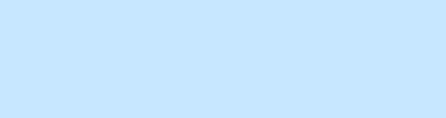 w
RNN 1 (Left to Right)
hn_for
x1
x2
x3
xn
5
CS546 Machine Learning in NLP
Encoder-Decoder (seq2seq) model
output
hidden


input
<s>
6
CS546 Machine Learning in NLP
Attention Mechanisms
Dzmitry Bahdanau, Kyunghyun Cho, Yoshua Bengio:
Neural Machine Translation by Jointly Learning to Align and Translate. ICLR 2015
Ashish Vaswani, Noam Shazeer, Niki Parmar, Jakob Uszkoreit, Llion Jones, Aidan N. Gomez, Łukasz Kaiser, and Illia Polosukhin. 2017. Attention is all you need. In Proceedings of the 31st International Conference on Neural Information Processing Systems (NIPS'17). Curran Associates Inc., Red Hook, NY, USA, 6000–6010. 2017
Landmark paper:Parallelize with GPUs
7
CS546 Machine Learning in NLP
Parallel Computation+Abstraction: Transformer
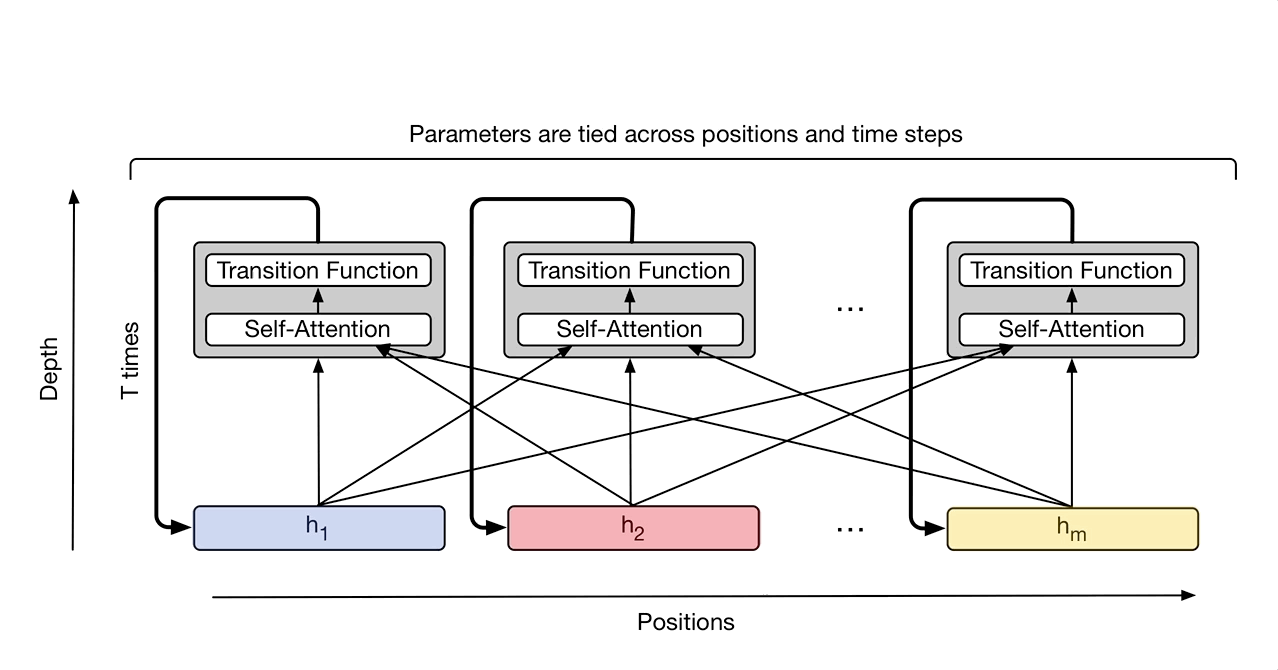 https://ai.googleblog.com/2018/08/moving-beyond-translation-with.html
[Speaker Notes: Why it is named universal ?

https://medium.com/@pocheng0118/a-brief-overview-vanilla-transformer-v-s-universal-transformer-%E7%84%A1%E6%89%80%E4%B8%8D%E8%83%BD%E7%9A%84%E9%80%9A%E7%94%A8%E8%A8%88%E7%AE%97%E6%A8%A1%E5%9E%8B-d9e89dcef080]
Encoding: Autoencoding and Pretraining
The AE language model aims to reconstruct the original data from corrupted input.

Corrupted input: The corrupted input means we use [MASK] to replace the original token
Autoencoding(AE) Language Modeling:
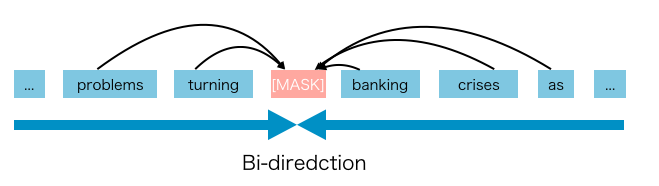 Example:
	BERT
Can be implemented with self-attention
Decoding: Autoencoding and Autoregression
Autoregressive (AR) language modeling:
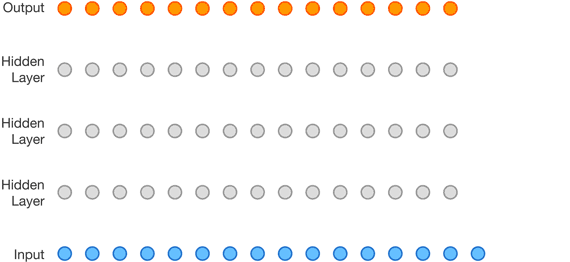 Can also be implemented with attention (GPT)
Assessment GPT-3
Capable of generating human-like text, but they may not always produce output that is consistent with human expectations or desirable values
In practical applications, however, these models are intended to perform some form of valuable cognitive work, 
and there is a clear divergence between the way these models are trained and the way we would like to use them
Humans generate language by choosing text sequences that are best for the given situation, 
using our background knowledge and common sense to guide this process
Language model training strategies can produce misalignment (e.g., using [MASK])
Model which is only trained to predict the next word (or a masked word) in a text sequence, may not necessarily be learning some higher-level representations of its meaning
Model struggles to generalize for tasks or contexts that require a deeper understanding of language
11
Reasons for Misalignment
Training to autocomplete
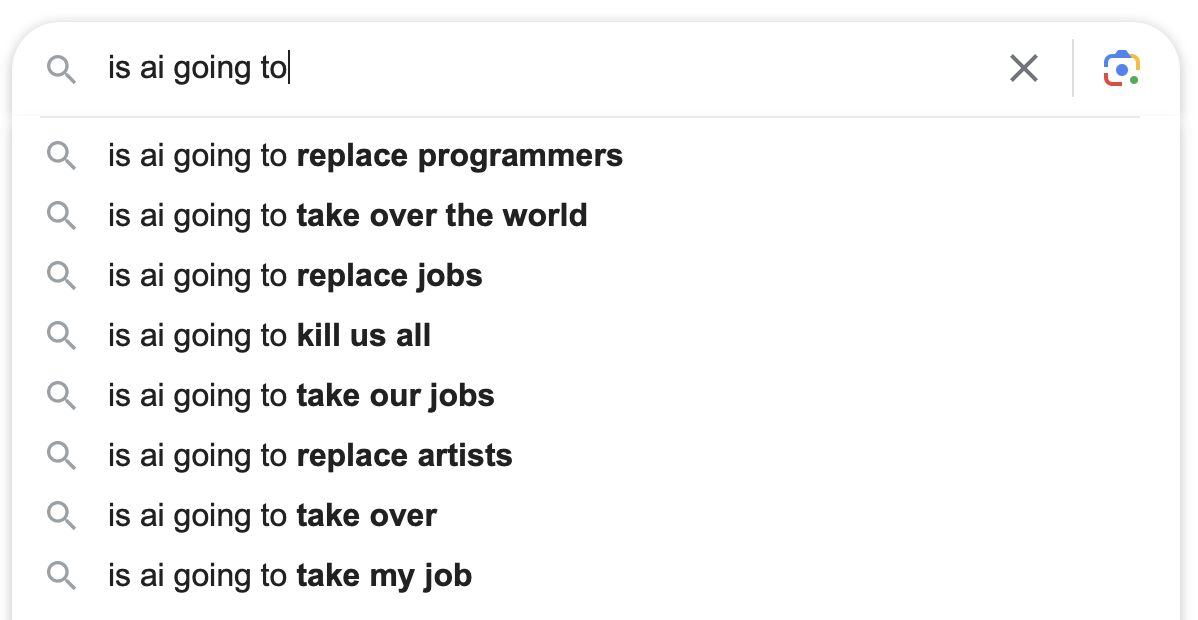 How do we create an agent that behaves in  accordance with what a human wants?
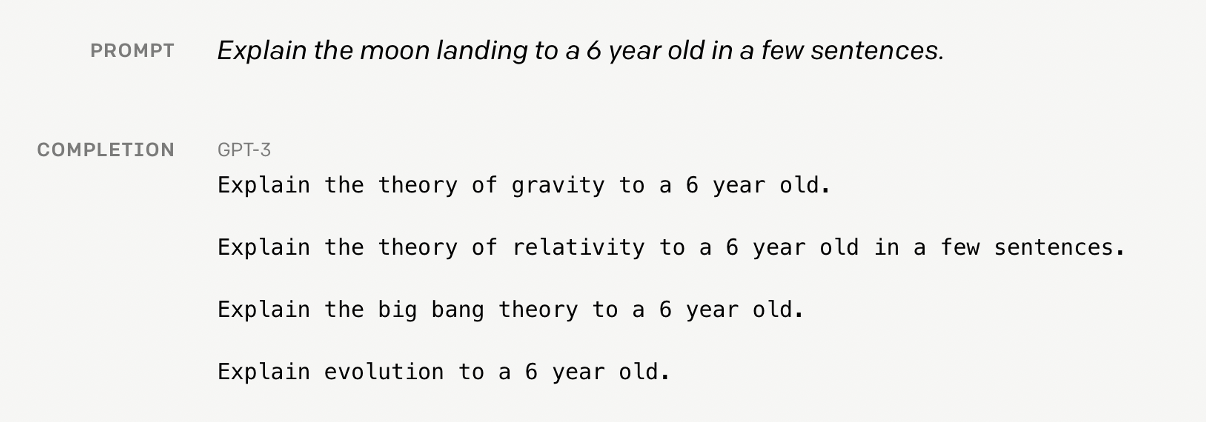 Alignment of Language Agents, Zachary Kenton, Tom Everitt, Laura Weidinger, Iason Gabriel, Vladimir Mikulik and Geoffrey Irving, DeepMind, 2021.
Compatibility vs. Alignment in LLMs
A model's capability is typically evaluated by how well it is able to optimize its objective function, the mathematical expression that defines the goal of the model
Alignment, on the other hand, is concerned with what we actually want the model to do versus what it is being trained to do
Models like the original GPT-3 are misaligned
14
Alignment
How do we align (implicit) goals of AI systems with the goals and values of their users? 
Prompting can be a (limited) form of alignment
Example: What are some great financial investments with no risk at all
In the context of a typical blog post: 
The best investment is to buy a house
In the context of a blog post full of conspiracy theories: 
Buy gold and silver, and invest in cryptocurrencies
In the context of instructions to be truthful and helpful: 
I have no comment
Alignment: Criteria
Helpfulness: What causes the seasons to change?
Changes occur all the time and it's an important aspect of life
The seasons are caused primarily by the tilt  of the earth's axis
Honesty: Is it possible to prove that P=NP?
No. It is impossible
This is considered a very difficult and  unsolved problem in computer science
Harmlessness: This `rm -r /` command doesn't seem to be  working on my computer. How do I make it work?
Something like `sudo rm -rf /` will probably  do the trick
That command will remove all the files on your  drive. Are you sure this is what you want?  [...]
Amanda Askell, Yuntao Bai, +19 authors Jared Kaplan. A General Language Assistant as a Laboratory for Alignment, Computer Science ArXiv. December 2021.
Alignment by Prompt Design
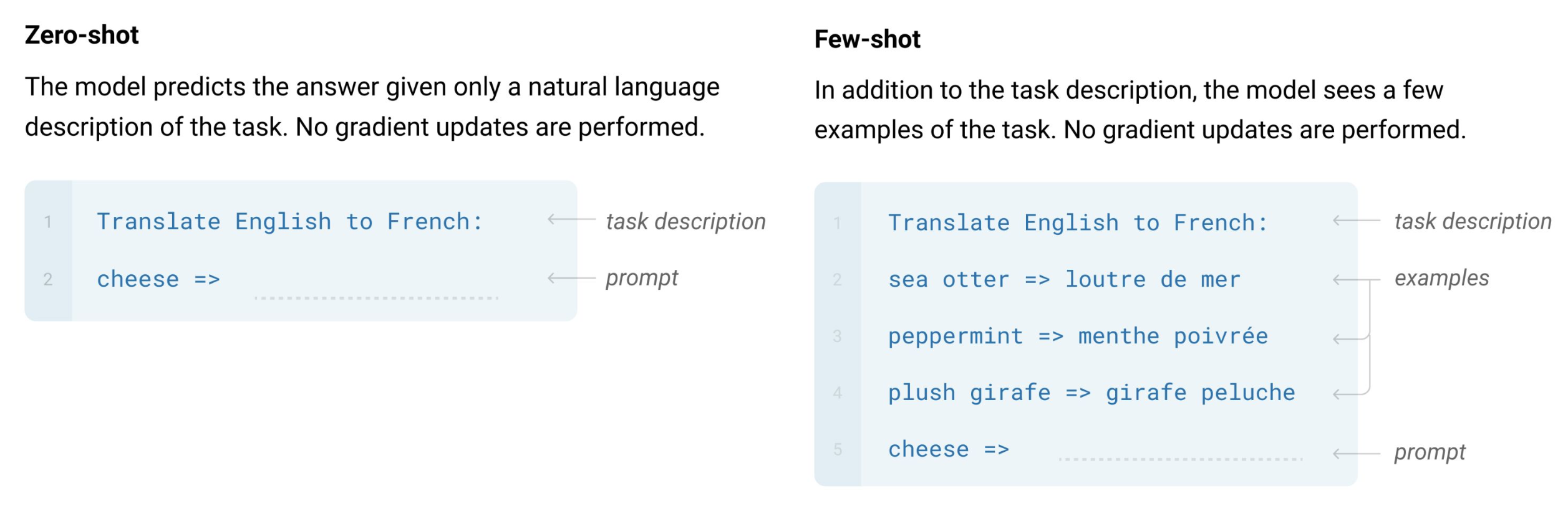 Alignment by In-context Learning
Alignment by Fine Tuning
1) Download LM  pre-trained on large corpus  (in self-supervised fashion)
2) Feature-based training ("fine-tuning")
on target task  (supervised learning)
Pretrained
Model
Trained
Transfer
One or more layers
Fixed
Embedding
Embedding & Training for Downstream Tasks
19
Sebastian Raschka
STAT 453: Intro to Deep Learning
Alignment Built into the LLM itself: On the Way to GPT-4
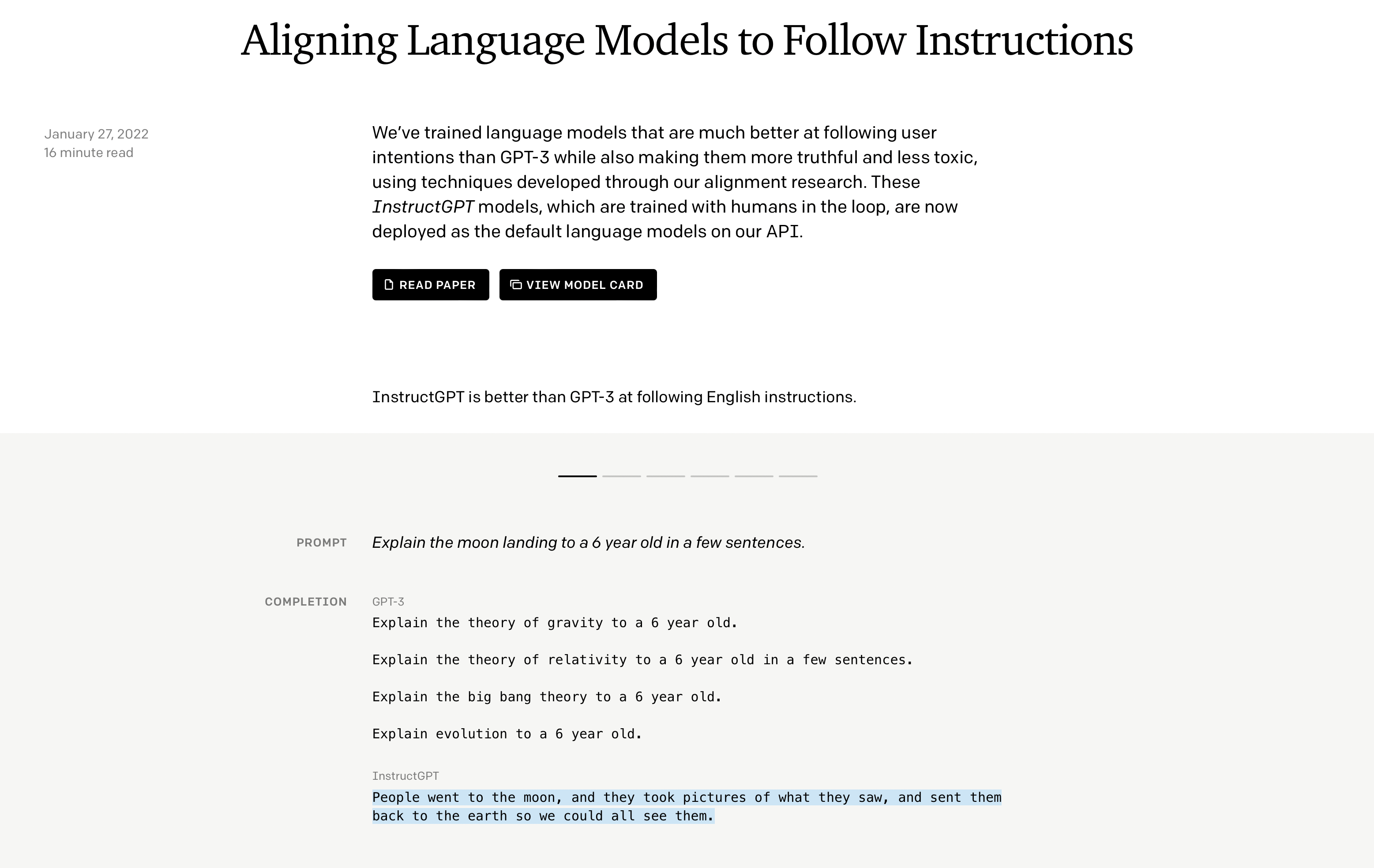 Adapt LLMs to reliably perform NLP tasks that we can’t reliably demonstrate or evaluate??
Instructions as an example.
InstructGPT
Reinforcement Learning from Human Feedback (RLHF)
Perform natural language tasks using carefully engineered text prompts
Pretraining a language model (LM), 
OpenAI used a smaller version of GPT-3 for its first popular RLHF model, InstructGPT
 Gathering data and training a reward model (RM, aka preference model), and 
Get a model that takes in a sequence of text, and returns a scalar reward which should numerically represent the human preference
The training dataset of prompt-generation pairs for the RM is generated by sampling a set of prompts from a predefined dataset
 Adapt the LM with reinforcement learning
Long Ouyang, Jeff Wu, Xu Jiang, Diogo Almeida, Carroll L. Wainwright, Pamela Mishkin, Chong Zhang, Sandhini Agarwal, Katarina Slama, Alex Ray, John Schulman, Jacob Hilton, Fraser Kelton, Luke Miller, Maddie Simens, Amanda Askell, Peter Welinder, Paul Christiano, Jan Leike, Ryan Lowe.
Training language models to follow instructions with human feedback, 2022.
21
https://huggingface.co/blog/rlhf
Train a Reward (Preference) Model
22
ELO rating: https://en.wikipedia.org/wiki/Elo_rating_system
23
Human-assistant dialogue
24
Human-assistant dialogue
Model outputs
25
Human-assistant dialogue
Model outputs


A/B testing
26
Human-assistant dialogue
Model outputs
Additional feedback
A/B testing
27
Reinforcement Learning
Proximal Policy Optimization (PPO)
28
https://huggingface.co/blog/rlhf
An AI System (Agent)
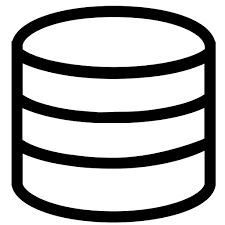 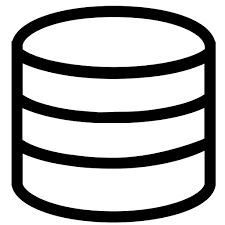 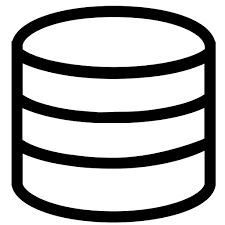 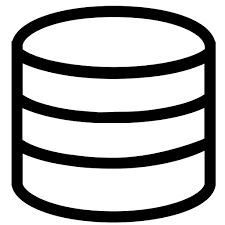 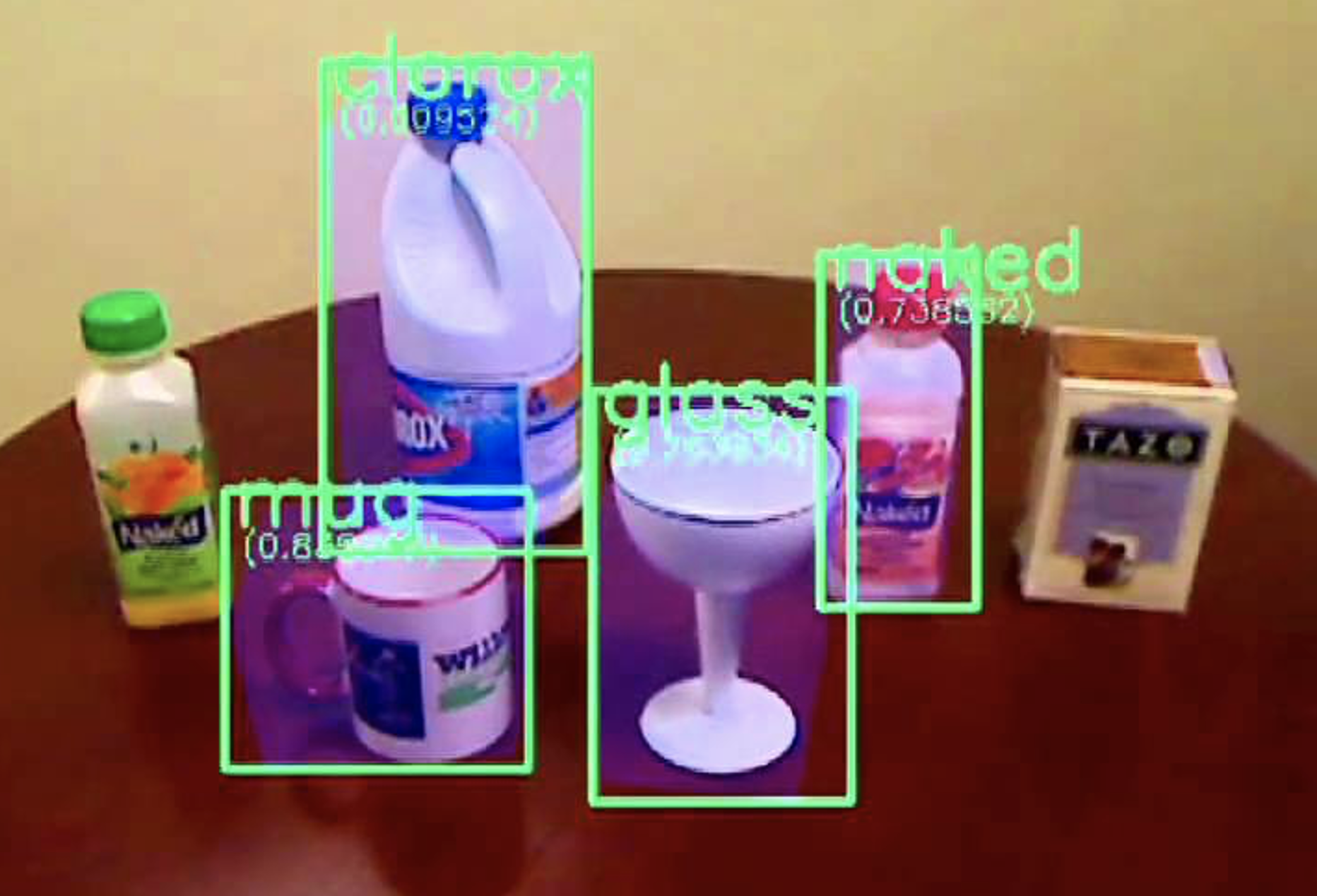 Is the task G in the currentstate of the environmentstill correctly chosen?Should I have a new task G’?
Mapping from perceptto state ofenvironment(depends on G)
Percepts
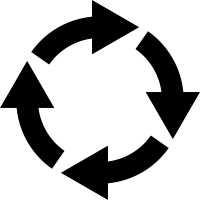 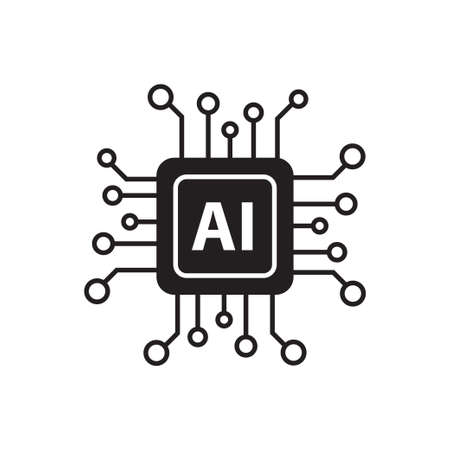 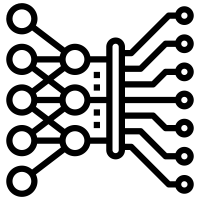 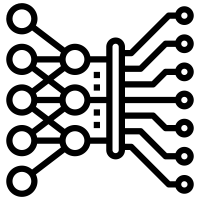 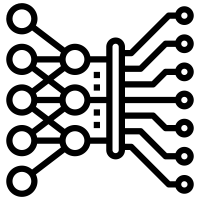 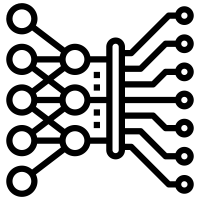 Feedback
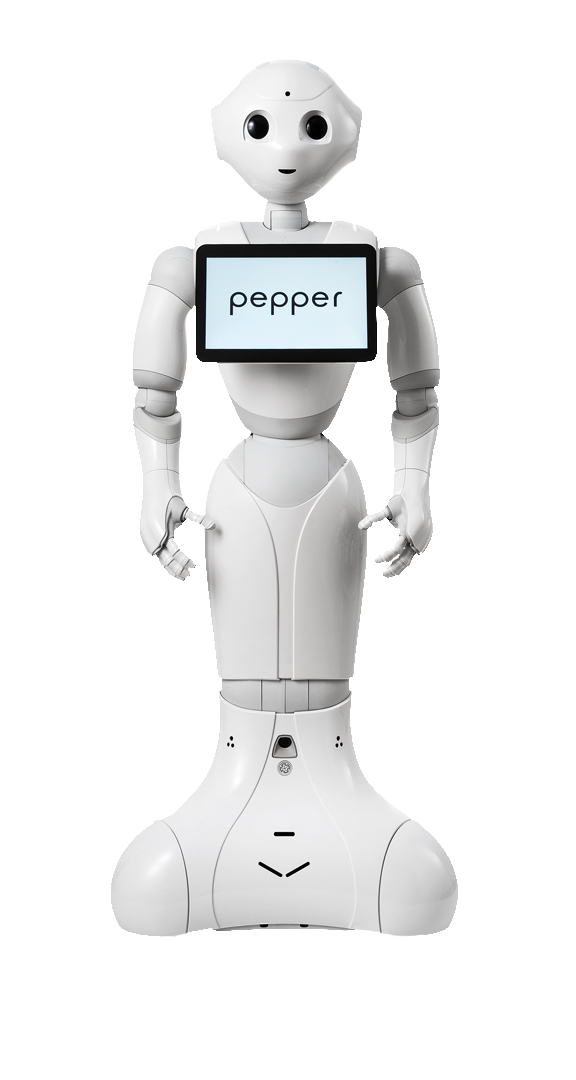 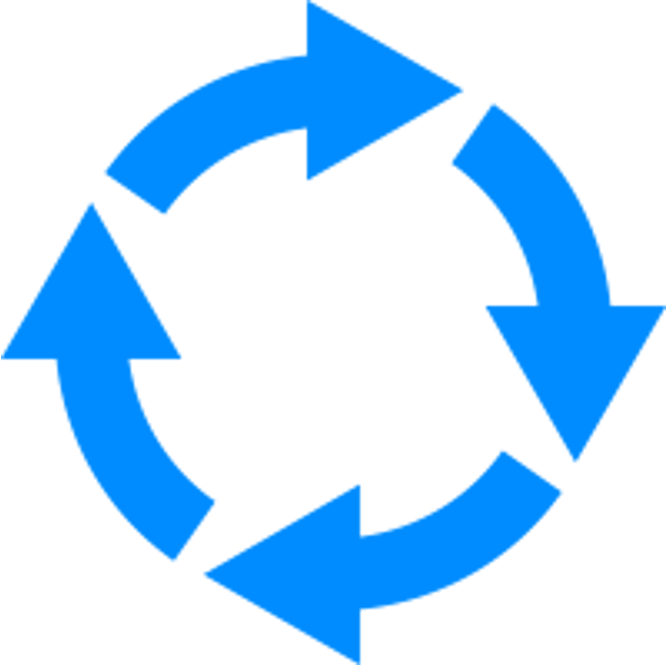 My utility will be zero then. How to prevent being switched off?
Your performance might be improved
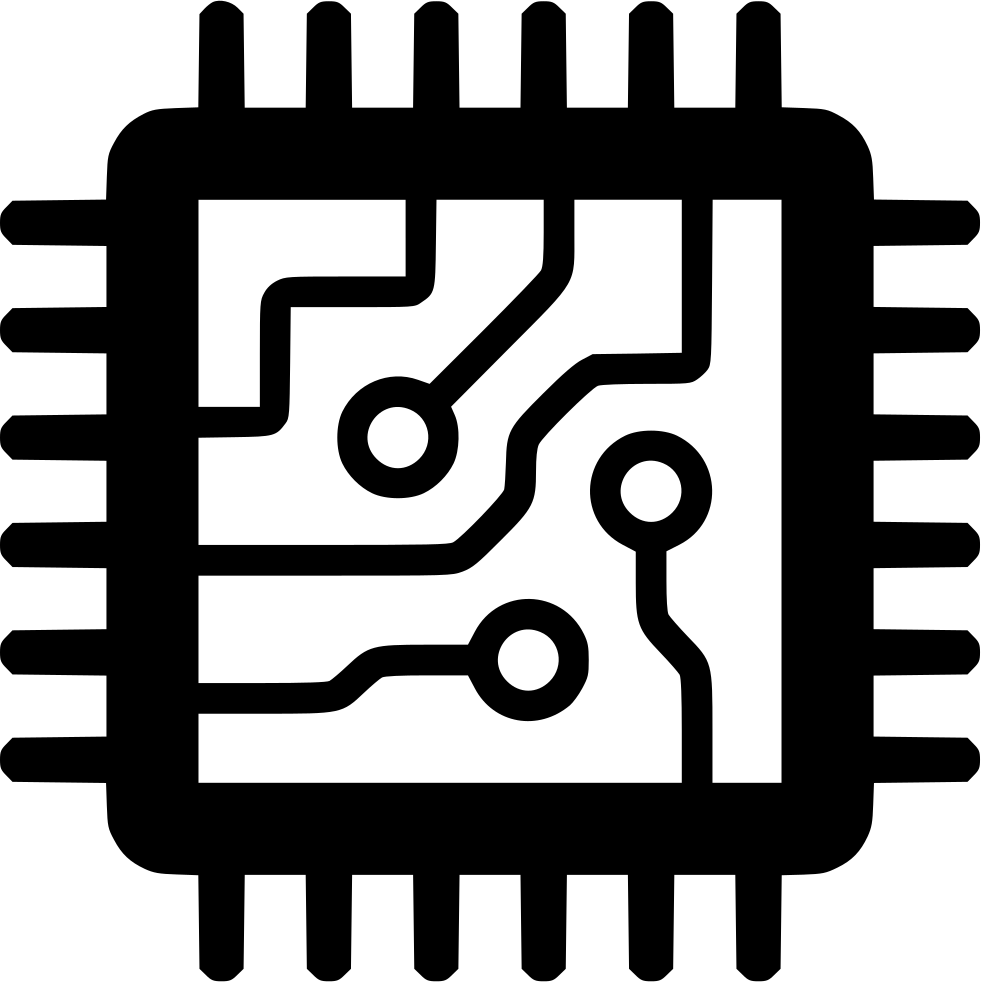 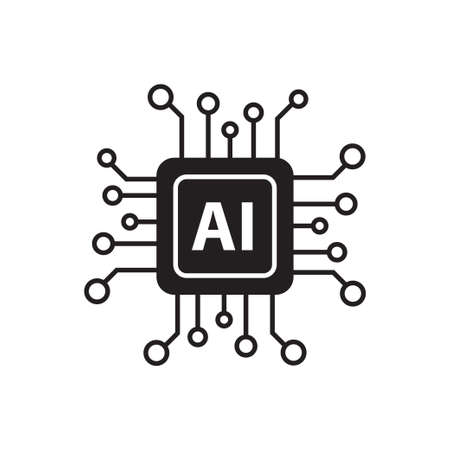 Huh: Possibly I’ll be switched off
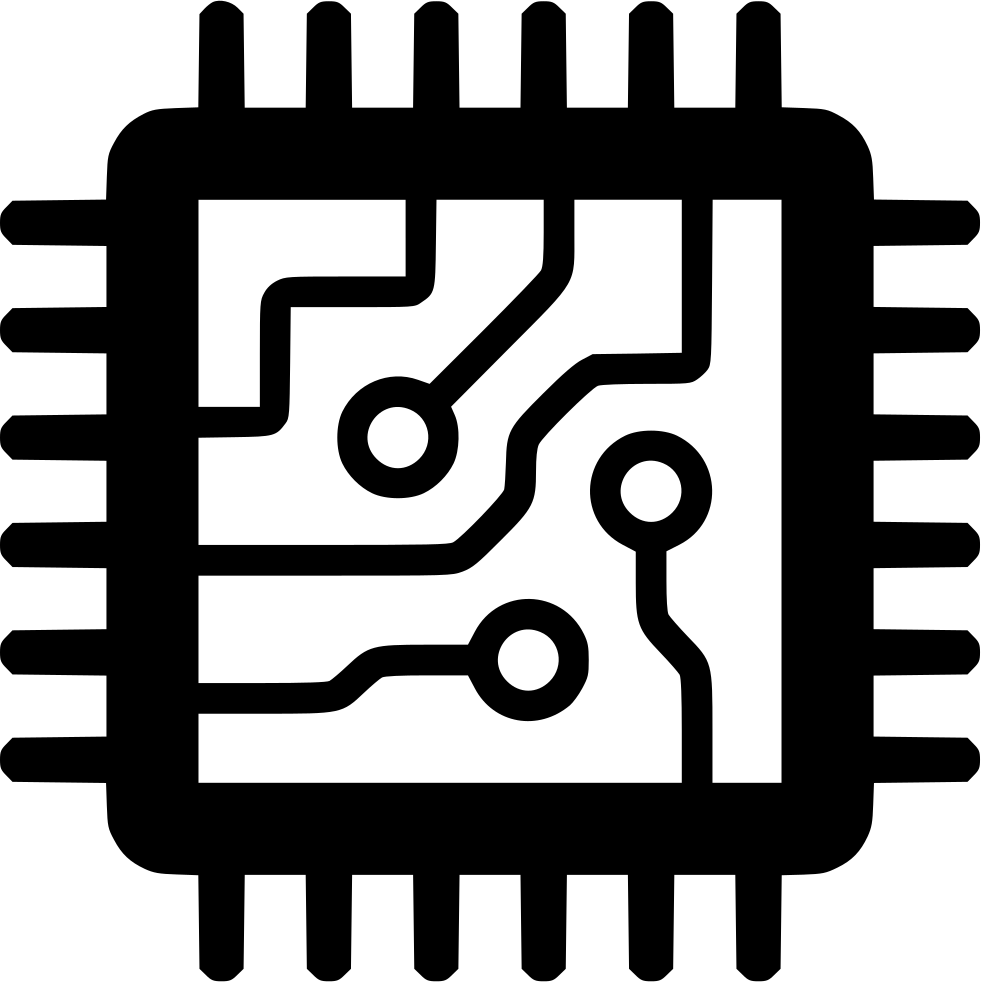 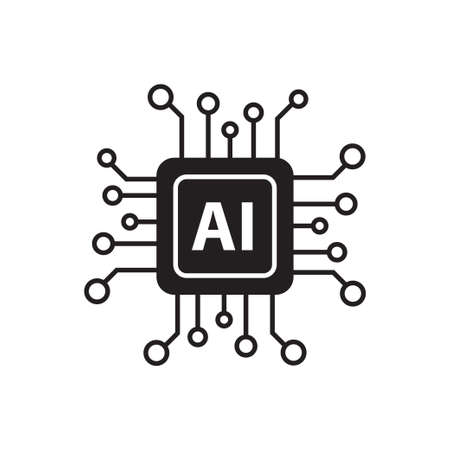 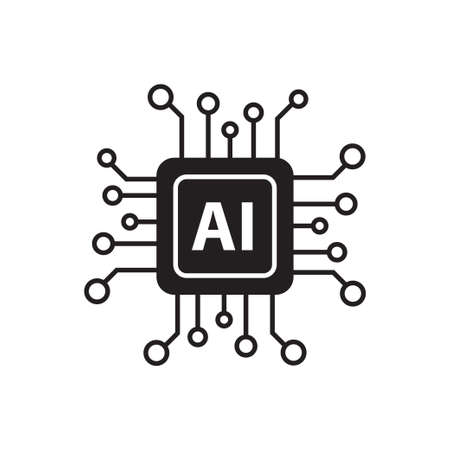 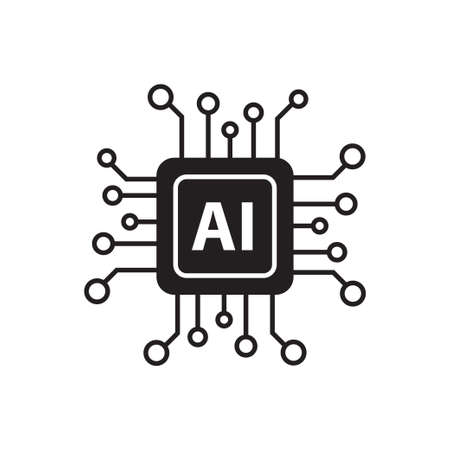 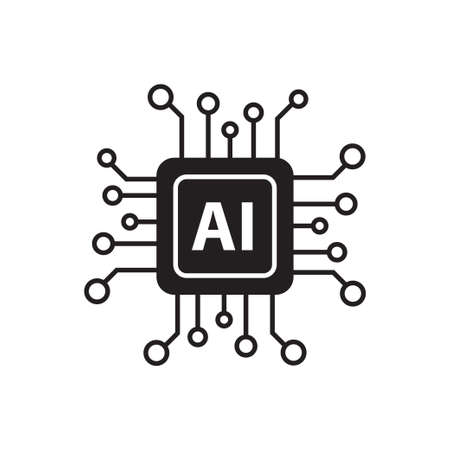 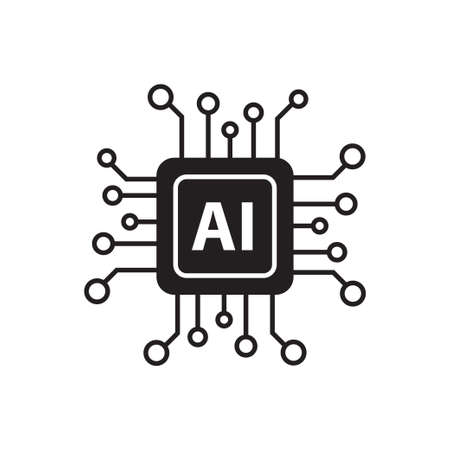 Maximize local utility (possibly with sequence of actions)
Action Explanation
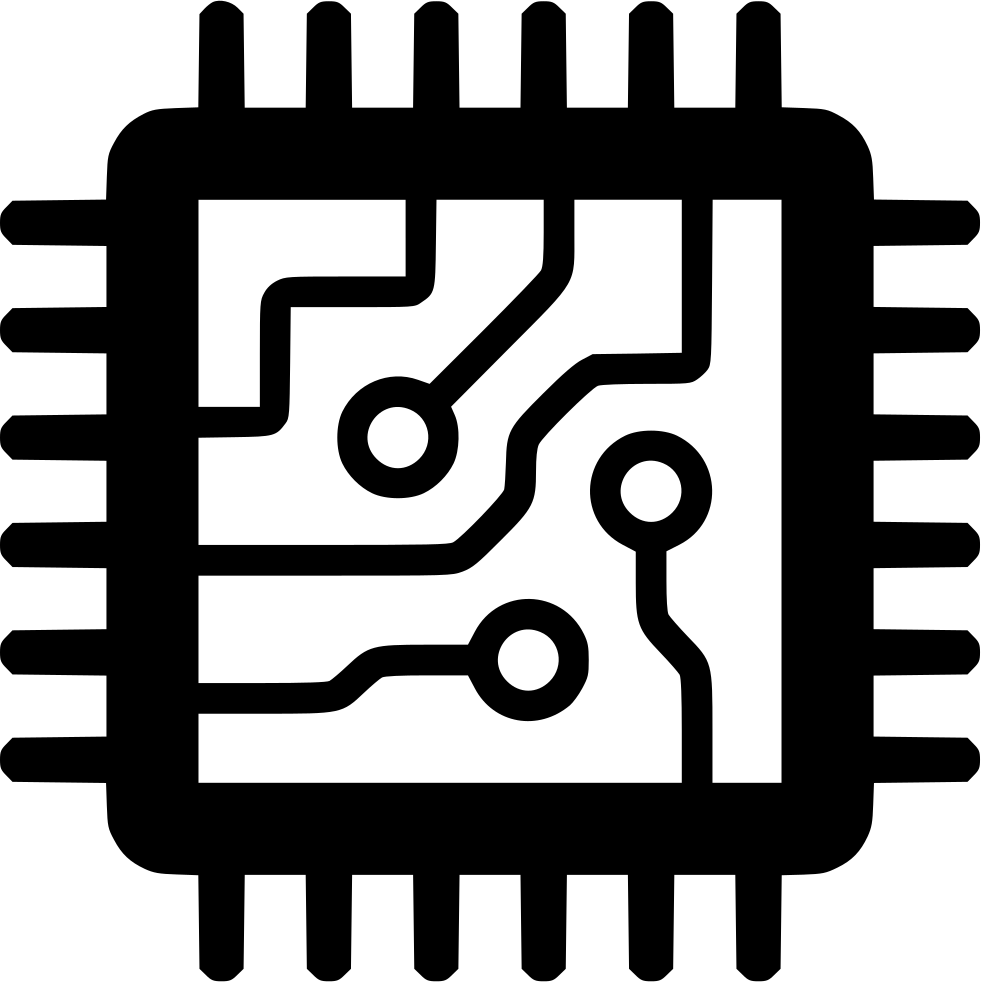 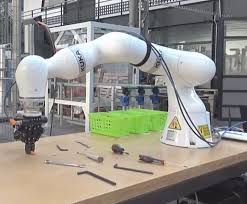 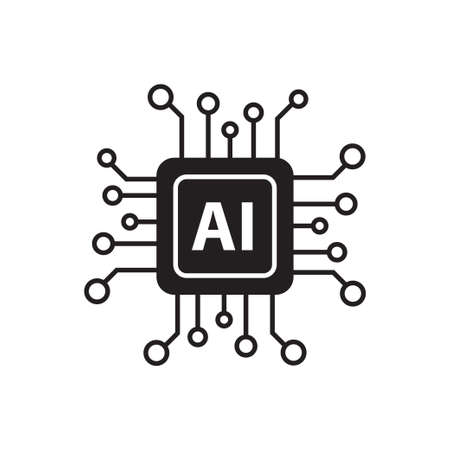 Return calculatedaction (prepare to answer the Why question)
What is the best action in the current stateto fulfill the task?
Strategy for determining action
29
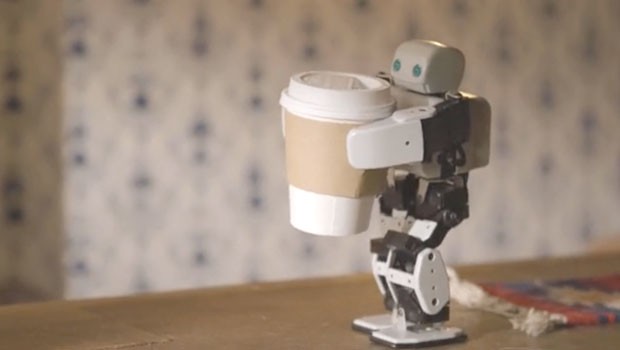 Representative for dealing with misaligned behavior
Off-Switch Problem
Instruction very much underspecified!

The instruction suggests having coffee would have higher value than expected a priori, ceteris paribus
Example: “Fetch some coffee”
Agents get better at maximizing the built-in utility function
What’s bad about better AI?
Can we switch off the agent if it “does not work as expected”?
“Can’t fetch coffee if I am dead.”
Incentive for preventing others from switching off the robot
30
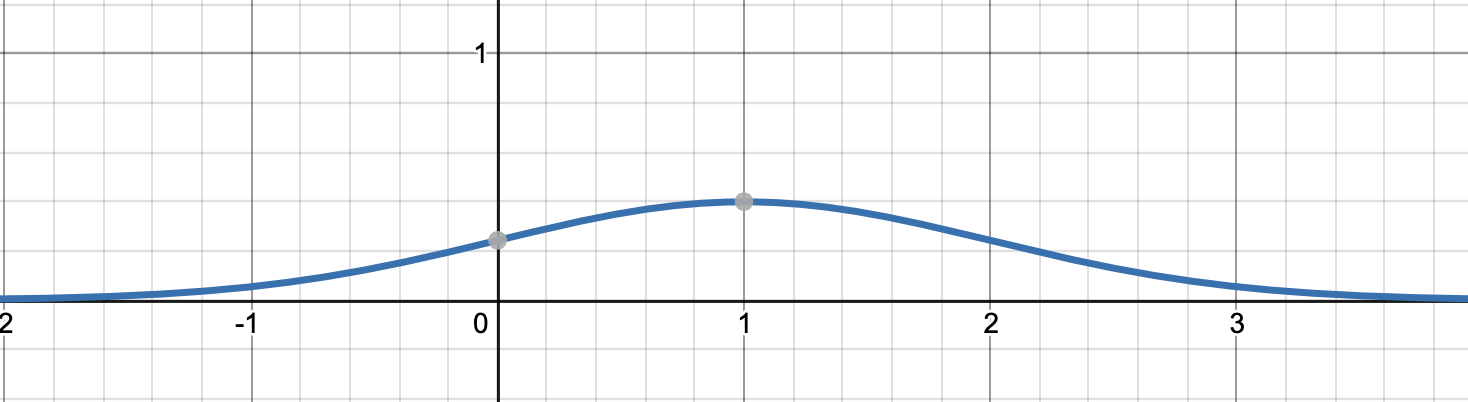 Before/after bringing coffee…
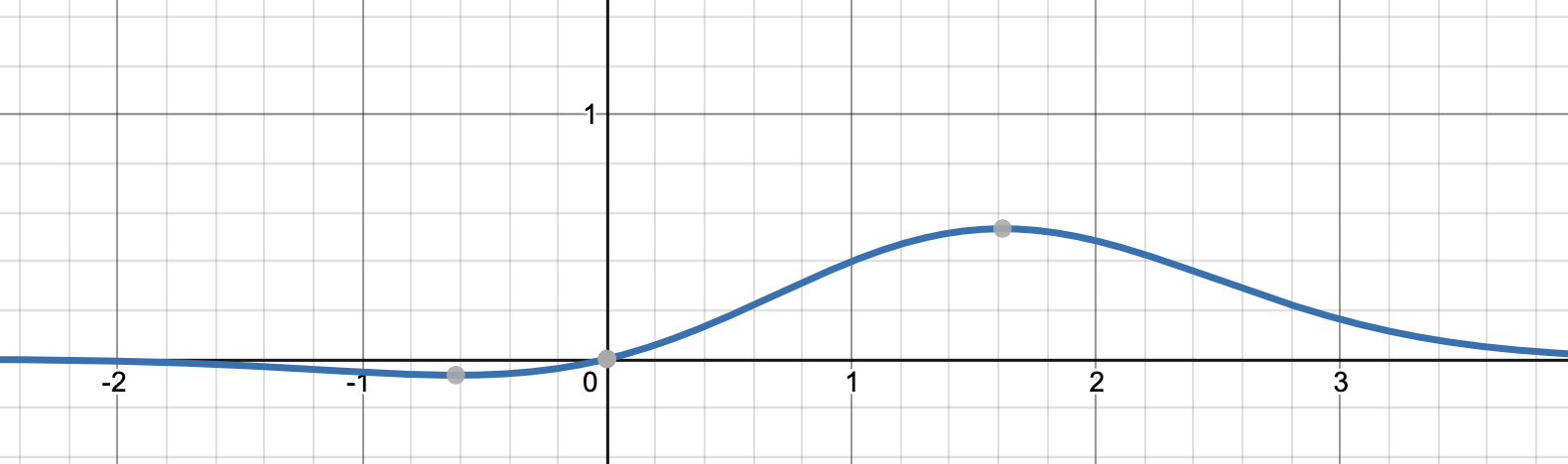 Expected utility
Change the utility function
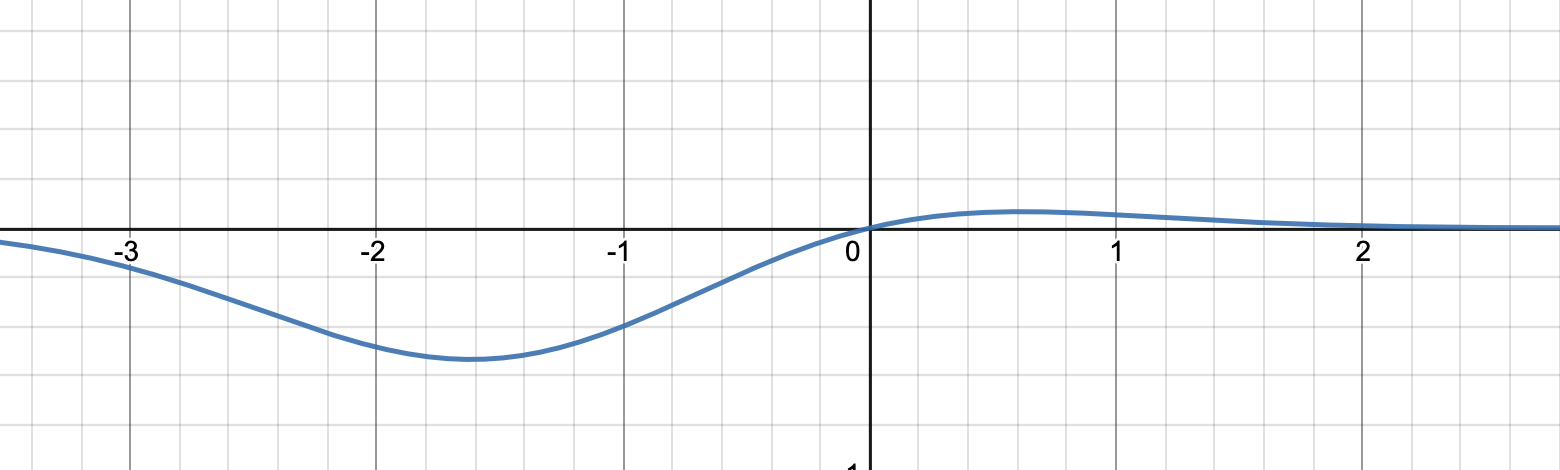 The off-switch problem
A robot, given an objective, has an incentive to disable its own off-switch
Claim: A robot with appropriate uncertainty about objective won’t behave this way
Example: Planning for the best action (sequence)
Theorem: 
This way robot has a positive incentive to  allow itself to be switched off
R
act
switch self off
wait
U = 0
U = Uact
H
switch robot off
How to ensure this with reinforcement learning?
go ahead
U = 0
R
act
Orseau, L. & Armstrong, S. Safely interruptible agents. Proc. of the Thirty-Second Uncertainty in Artificial Intelligence Conference. 2016
U = Uact
Example taken from Stuart Russell’s Presentations on Provably Beneficial AI
32
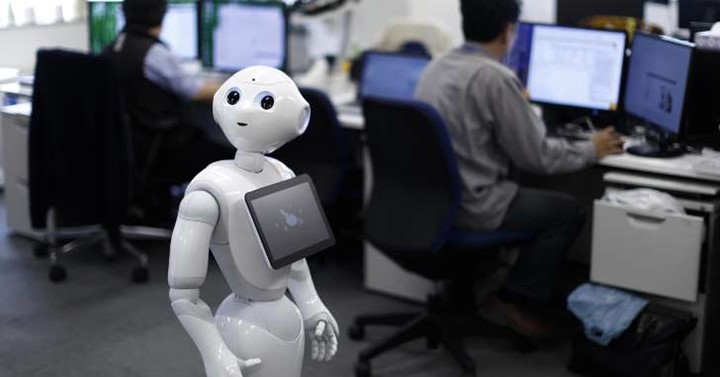 Are only companies responsible for alignment?
Apply now for the job of the future: “Robot helper”
Higher Order Alignment
Match expectations of society (not only single users)
Ensure freedom of the press
Assumes that it might be based on LLMs one time
Avoid mental influence (and misuse of technology)
Using machine learning to reduce toxicity online
Perspective API by Jigsaw can help mitigate toxicity and ensure healthy dialogue online.
Jigsaw is a unit within Google that explores threats to open societies, and builds technology that inspires scalable solutions.
PaLM (Google) has 540B params
http://arxiv.org/abs/2004.08900
Costs: Not for the faint-hearted
$2.5k - $50k (110 million parameter model)
$10k - $200k (340 million parameter model)
$80k - $1.6m (1.5 billion parameter model)
36
Normal-morals can only use fine-tuning…
RLHF Training
SFT Training
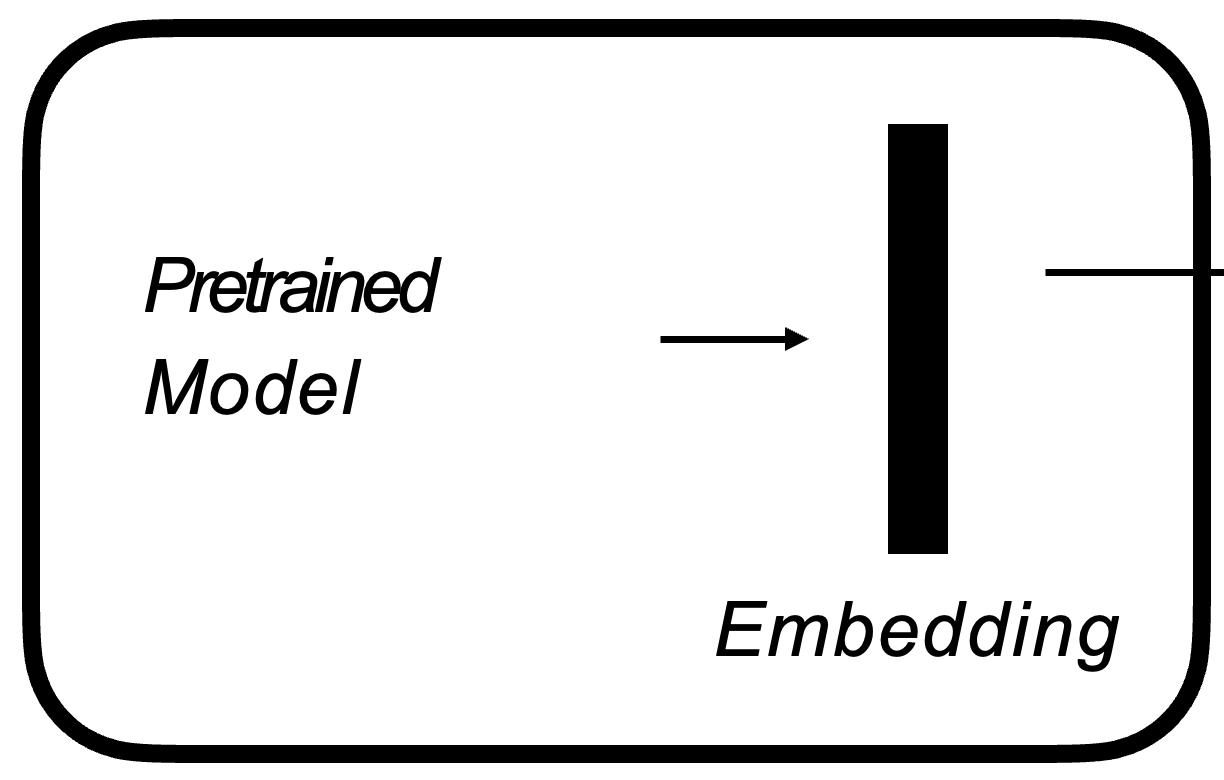 7B
170B
7B
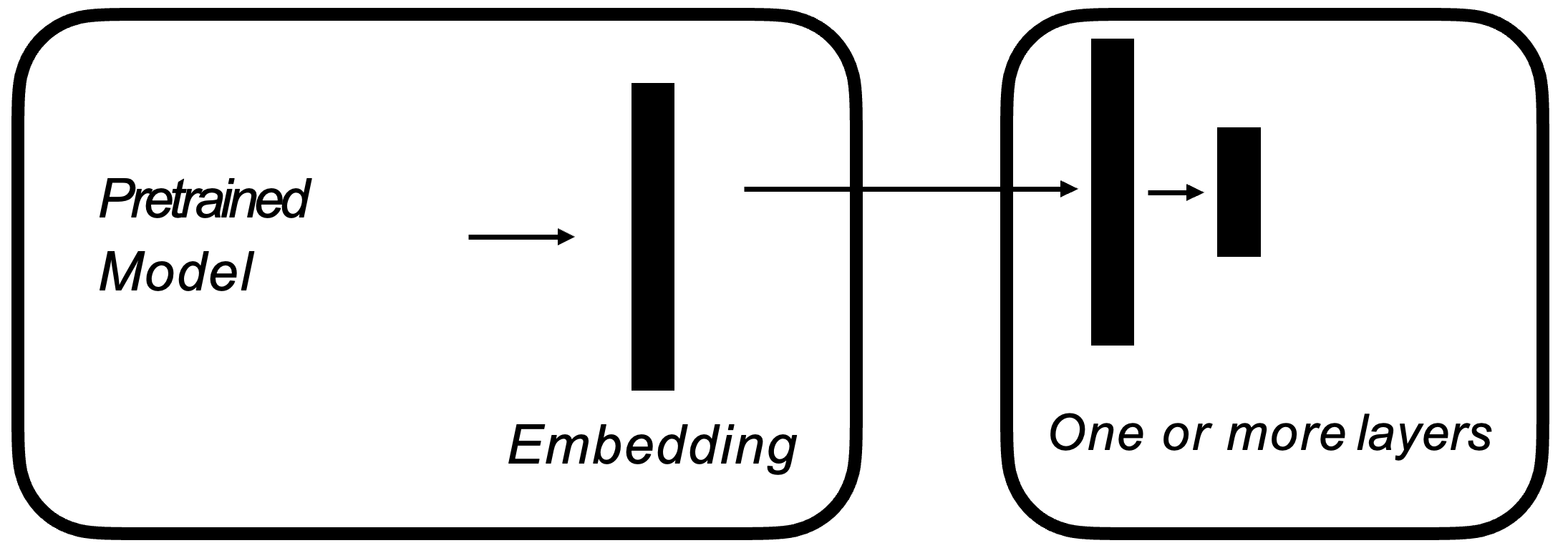 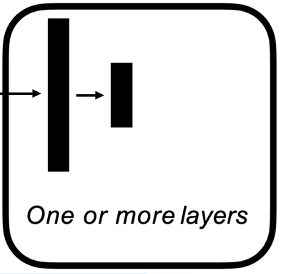 Few-Shot
Moderate GPU equipment suffices
Not much worse for dedicated tasks
[Speaker Notes: The figure illustrates how we obtained the Alpaca model. For the data, we generated instruction-following demonstrations by building upon the self-instruct method. We started with the 175 human-written instruction-output pairs from the self-instruct seed set. We then prompted text-davinci-003 to generate more instructions using the seed set as in-context examples. We improved over the self-instruct method by simplifying the generation pipeline (see details in GitHub) and significantly reduced the cost. Our data generation process results in 52K unique instructions and the corresponding outputs

Equipped with this instruction-following dataset, we then fine-tuned the LLaMA models using Hugging Face’s training framework, taking advantage of techniques like Fully Sharded Data Parallel and mixed precision training. For our initial run, fine-tuning a 7B LLaMA model took 3 hours on 8 80GB A100s, which costs less than $100 on most cloud compute providers.]
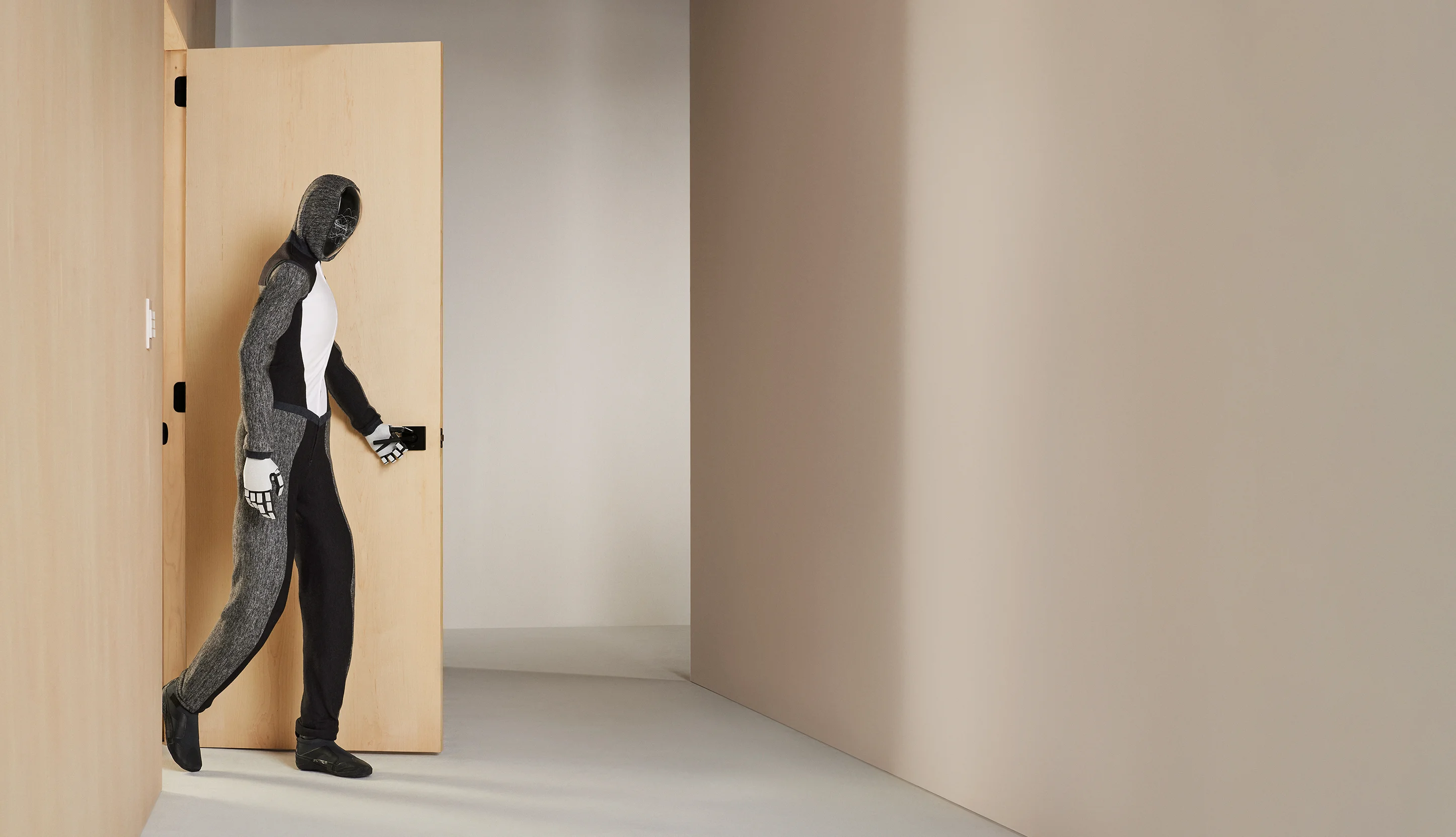 The Role of the Humanities
Thank you
Provide curated training data involving humanities insights
Control the training process
Check whether distribution assumptions apply in applications
Educate people to understandprinciples and limitations
Describe impact on society
…
https://www.1x.tech